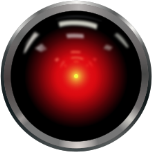 Privacy protection online I Surveillance
MVV1368K Privacy and Personal Data
František Kasl
1/28
Structure of the seminar
1) Essays 
Basic info + readings
2) Topics
Surveillance then and now
Chilling effect
New surveillance
3) Slides
Title – Question – Discussion - Information
2
Essays - Topics
Essay Deadline: 30 October, 8:00 AM
approx. 10 500 - 16 000 characters long (+ footnotes) = 5-8 pages
For further essay requirements see interactive sylabus
Presentation day (only students with Presentation No. 1): 31 October

Surveillance then and now: Development of the issue of state surveillance in the privacy context
Chilling effect: How lack of privacy affects the political freedom and social dissent
New surveillance: From pursuit of national security to erosion of privacy for commercial purposes
3
Obligatory readings
These readings are the prerequisite for the understanding of the concept of surveillance and its historical development. 
CLARKE, Roger. Introduction to Dataveillance and Information Privacy, and Definitions of Terms, 1997. Available at: http://www.rogerclarke.com/DV/Intro.html
MARX, Gary T. What’s new about the “new surveillance”?: Classifying for change and continuity, Knowledge, Technology & Policy. 2004, Vol. 17, No. 1, pp. 18–37. Available (through university computers) at: https://link.springer.com/article/10.1007%2FBF02687074
4
Voluntary readings
These readings provide additional insight into the challenges related to the conflict of surveillance and privacy. 
STUART, Avelie; Mark Levine. Beyond ‘nothing to hide’: When identity is key to privacy threat under surveillance. European Journal of Social Psychology. 2017, Vol. 47, 694-707. Available (through university computers) at: https://onlinelibrary.wiley.com/doi/abs/10.1002/ejsp.2270
MILAJ, Jonida. Privacy, surveillance, and the proportionality principle: The need for a method of assessing privacy implications of technologies used for surveillance, International Review of Law, Computers & Technology, 2016, Vol. 30, No. 3, pp. 115-130. Available (through university computers) at: https://www.tandfonline.com/doi/abs/10.1080/13600869.2015.1076993
POSNER, Richard A. Privacy, Surveillance, and Law, The University of Chicago Law Review. 2008, Vol. 75, No. 1, pp. 245-260. Available (through university computers) at: https://www.jstor.org/stable/20141907?seq=1#page_scan_tab_contents
PENNEY, J. W. Chilling Effects: Online Surveillance and Wikipedia Use. Berkeley Technology Law Journal. 2016, Vol. 31, No. 1. Available (through university computers) at: https://heinonline.org/HOL/LandingPage?handle=hein.journals/berktech31&div=6&id=&page=
ZUBOFF, Shoshana. Big other: surveillance capitalism and the prospects of an information civilization. Journal of Information Technology. 2015, Vol. 30, No. 1, pp. 75-89. Available (through university computers) at: https://link.springer.com/article/10.1057/jit.2015.5
5
Additional readings
These readings provide broader context and up-to-date examples of situations, where privacy is being challenged by surveillance. 
BUNIN, G. ‘We’re a people destroyed’: why Uighur Muslims across China are living in fear. The Guardian. 7. 8. 2018. Available at: https://www.theguardian.com/news/2018/aug/07/why-uighur-muslims-across-china-are-living-in-fear
SCHNEIER, Bruce. It's Not Just Facebook. Thousands of Companies are Spying on You. CNN. 2018. Available at: https://www.schneier.com/essays/archives/2018/03/its_not_just_faceboo.html
SCHNEIER, Bruce. Security vs. Surveillance. Don't Panic: Making Progress on the 'Going Dark' Debate. 2016. Available at: https://www.schneier.com/essays/archives/2016/02/security_vs_surveill.html
SCHNEIER, Bruce. The Era Of Automatic Facial Recognition And Surveillance Is Here. Forbes.  2015. Available at: https://www.schneier.com/essays/archives/2015/09/sep_29_2015_0930_am_.html
CLARKE, Roger. Risks Inherent in the Digital Surveillance Economy: A Research Agenda. 2017. Available at: http://www.rogerclarke.com/EC/DSE.html
CLARKE, Roger. Data Retention as Mass Surveillance: The Need for an Evaluative Framework. International Data Privacy Law, 2015, Vol. 5, No. 2, pp. 121-132. Also available at: http://www.rogerclarke.com/DV/DRPS.html .
CLARKE, Roger; Marcus WIGAN. You Are Where You've Been The Privacy Implications of Location and Tracking Technologies. Journal of Location Based Services, 2011, Vol. 5, No. 3-4, pp. 138-155. Also available at: http://www.rogerclarke.com/DV/YAWYB-CWP.html
CLARKE, Roger. From Dataveillance to Ueberveillance. 2013. Available at: http://www.rogerclarke.com/DV/DV13.html
SOLOVE, Daniel J.; Paul. M. SCHWARTZ. Privacy, Law Enforcement and National Security. 2014, Wolters Kluwer Law & Business, 978-1454861539, 233 p.
SCHNEIER, Bruce. Data and Goliath: The Hidden Battles to Collect Your Data and Control Your World. 2016, W. W. Norton & Company, 978-0393352177, 448 p.
6
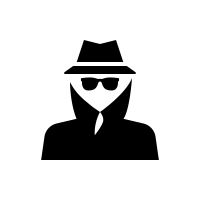 Surveillance then and now
7
Quick recap: Privacy and why does it matter?
control over self-determination 
freedom to choose one´s future – „freedom to make mistakes“
expression and development of unique personality + social profile
control over one´s outside image – self-esteem/self-representation
personal data = data about an individual
private sphere = intimate / vulnerable / „true self“
types of privacy – spatial x social x intellectual x informational
levels of privacy - solitude x intimacy x anonymity x reserve

=> surveillance = attempts to profile for outside control = public – excessive behaviour / private – customer behaviour
data profile + data processing 
control over profile => categorization => prediction („pre-crime“ / „minitrue“ / „what is not on the menu?“) 
control over individual - capacity for discrimination / normalization / manipulation
8
[Speaker Notes: pre-crime – minority report
minitrue – ministry of truth - orwell]
SurveillanceWhat does it mean?
„close observation, especially of a suspected person“
Concise Oxford Dictionary
	X
„systematic investigation or monitoring of the actions or communications of one or more persons“
Roger Clarke, 1997
	X
„the use of technical means to extract or create personal data“
New Surveillance – G.T.Marx 2004
9
Technology and surveillanceNew tools = less privacy?
surveillance = ever present part of social organisation – need for information / control
changes in form and content
tax surveillance
religious surveillance
political surveillance
policed society surveillance
work/market/medical surveillance
self-surveillance X outside surveillance
direct X indirect surveillance
New tools and techniques => new countermeasures = constant struggle
observation X closed door / eavesdropping X coded language / wiretapping X encryption
10
Big data and surveillanceHow did modern ICT change surveillance?
electronic communication = exponential increase in data = new information potential
Dataveillance 
"systematic use of personal data systems in the investigation or monitoring of the actions or communications of one or more persons" 
Roger Clarke, 1997 
significantly less expensive - can be automated => mass scale surveillance
wide range of techniques
Front- End Verification (transactions) 
Computer Matching (big data combination) 
Profiling (categorisation)
=> Data Trail = person´s informational tracks in cyberspace
11
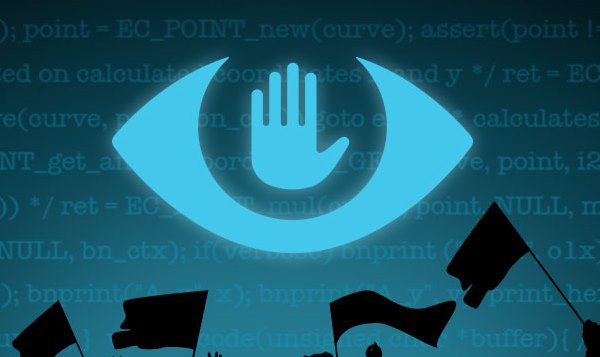 Chilling effect
12
National security and state interests in surveillanceFor the greater good – justification of state surveillance?
surveillance in public interest
airport security / public places / counter-terorism / data retention / public health / social unrest
surveillance = tool 
morality depends on the one who wields it
NSA PRISM (counterterorism surveillance program)
China - Xinjiang region – Uighur minority normalisation
	X
Energy distribution efficiency – Smart grid
Enviromental monitoring
Optimisation of public services
Epidemiological disease monitoring
13
PanopticonState´s watchful eye = good citizens?
Panopticon prison as "a mill for grinding rogues honest"
Jeremy Bentham (1748-1832)
you never know, if someone is not watching
mass surveillance
omnipresent surveillance in public places
monitoring of employees through ICT
surveillance through private online activities
impact on behaviour = chilling effect
social conformity = normalisation / preemptive self-regulation / supression of individuality / no space to revolt
14
Mass surveillance and data retentionWider net = better catch?
targeted surveillance – wiretapping / observation
criminal procedure – court order – limited to suspect
X
mass surveillance - data retention tools
systematic use of personal data systems in the investigation or monitoring of the actions or communications of groups of people.
Non-discriminatory retention of data
Preventive = not based on suspicion/investigation
Full-scope = collect first – sort out later
Evidence into the past = continuous process
15
Data retention vs. PrivacyHow to find the balance?
Data retention = panopticon of public surveillance
combating terrorism x orwellian society
Surveillance slack = differentiation between potential of the tool and its actual use 
consideration of practical limits = budget / manpower / focus / priorities...
legal challenges to data retention through protection of privacy 
retention by providers + access by criminal investigation units
need for proportionality = effective tools + minimal intrusion
Data Retention Directive 2006/24/EC – invalidated 2014
CJEU 2014 – case Digital Rights Ireland - C-293/12
CJEU 2016 – case Tele2 Sverige - C-203/15
National constitutional courts => modified data retention approach
retention within limits justifiable by service provider interests (technical/billing)
access limited by court order / surpervision + list of criminal offences
16
Legal framework for surveillancePublic oversight through transparency vs. enforcement efficiency?
Standard surveillance = e.g. security check on airport 
X
Hidden surveillance = secret services/national security agencies X whistleblowers

European legal framework 
complex / state specific – conflicting interests
Explanatory example  
ECHR case of Big Brother Watch v. UK (Applications nos. 58170/13, 62322/14 and 24960/15) - 13 September 2018 (212) pages
17
Surveillance in the workplaceEmployer´s assets vs. Employee´s privacy?
justifiable interest X appropriate means
Grand Chamber judgment - Bărbulescu v. Romania (application no. 61496/08) - 2017
proportionality criteria
i) preceding notification about monitoring
ii) adequate limitation of scope
iii) legitimate interest
iv) level of intrusion in private sphere
v) capacity to achieve the goal
vi) adequate guarantees for employees interests and rights
18
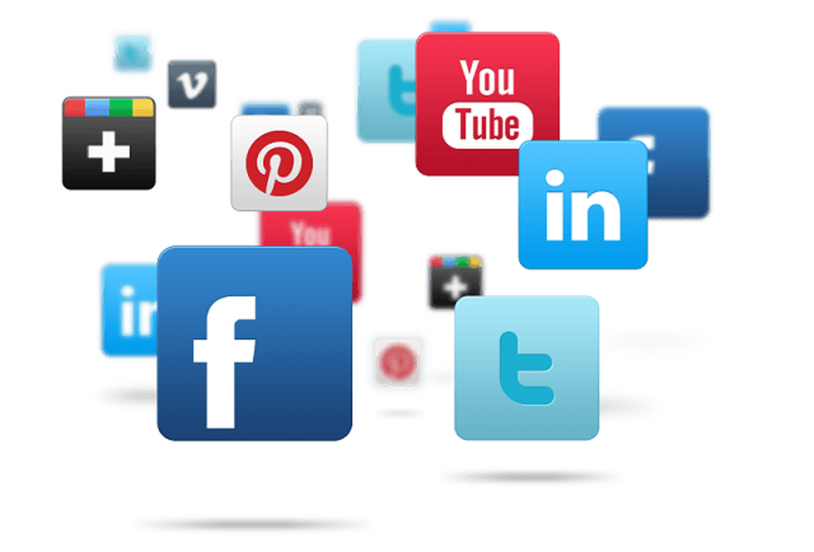 New surveillance
19
Surveillance capitalismDo you like the likes?
Freemium business model
profit seeking + information asymetry + unclear value of personal data
Early internet = encouraged model – infant industry protection 
X current situation changed – „puppy“ => „beast“
New challenges 
omnipresence = big data = profiling
informational bubble effect = polarization and fragmentation
manipulative power = marketing x fake news x propaganda
increasing importance of individuals virtual identities => 
abuse of the tools = hate speech / cybercrime / cyberstalking / identity theft
modification of personal perception = self-identification with virtual profile => impact on personality development – habits, opinions, preferences, choices
New tool of social control
China/Tencent – Social credit system => reward system for „good citizens“
20
Belly of the big data beastHow does the freemium business model generate profit?
Metadata => profiling => targeted advertisement
„Half the money I spend on advertising is wasted; the trouble is I don't know which half.“
John Wanamaker (1838-1922)
Indirect payment for the services = illusion of „free“
Just access to internet? Income inequality x we all „are data“
Complex system = big data – max. revenue from available information
Invisible infrastructure = trackers and cookies
Algorithmic marketing tools = profiling + real time bidding
21
The magic that makes it work
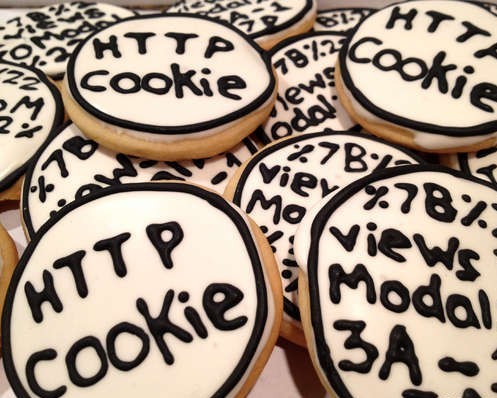 22
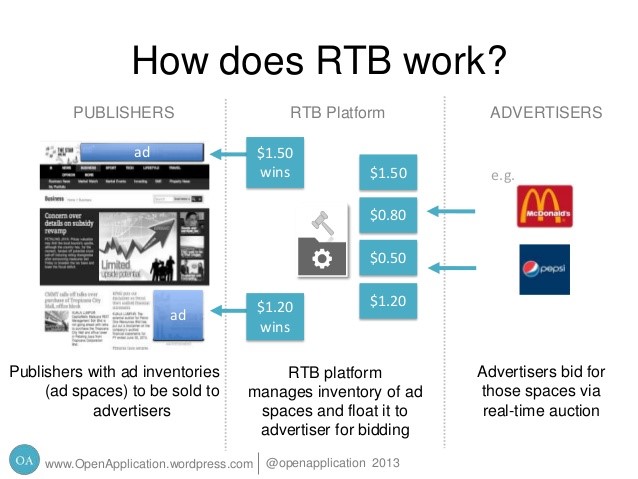 23
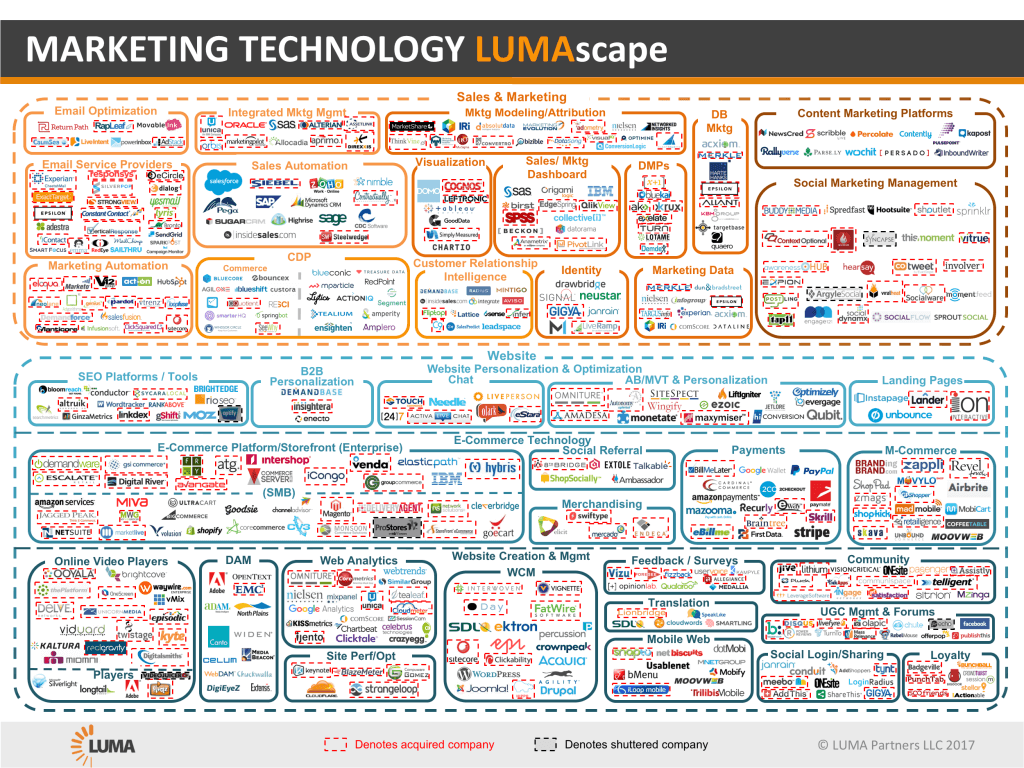 24
Regulation of cookiesHow to tame the cookie monster?
ePrivacy directive = transparency
informed consent – opt in (X Czech opt-out)
right to refuse 
cookie policy - data minimisation + privacy by design
X regulatory gap behind technology
new forms of cookies 
zombie cookies / flash cookies / ever cookies 
Proposal of ePrivacy Regulation
25
Platforms and illicit contentPrivate censorship vs. protection from „info-pollution“?
ISP liability – eCommerce directive
notice and action
no obligatory general monitoring of content
terms and conditions
supranational entities - conflicting obligations
privacy vs. surveillance (EU vs. US laws)
terorist propaganda, hate speech, fake news
legal tools X state enforcement in cyberspace
technical tools X enforcement through private entities
cooperation in criminal matters – access to data
notice-and-action framework = delegated enforcement
adjudication of content through private entity X court remedy available
urgent issue = search for least imperfect tool that is effective
26
Future of surveillance – Smart everythingNew tools = less privacy - ver. 2.0?
internet of things / smart city / ambient intelligence 
ubiquity – „nowhere to hide“
new countermeasures = privacy as commodity
ambience – „everyday surveillance“
new social standard = change in the concept of privacy?
automated profiling – „you are your data“
individualisation of offer (services, goods) and opportunity (actions, decisions, rights)
enhanced reality – merger of the real and virtual identity
creation of new social gap? freedom on the fringes of society?
dystopian scenarios (cyberpunk) x solution to everything
past as guidance X certain aspects enhanced by new tech reality
27
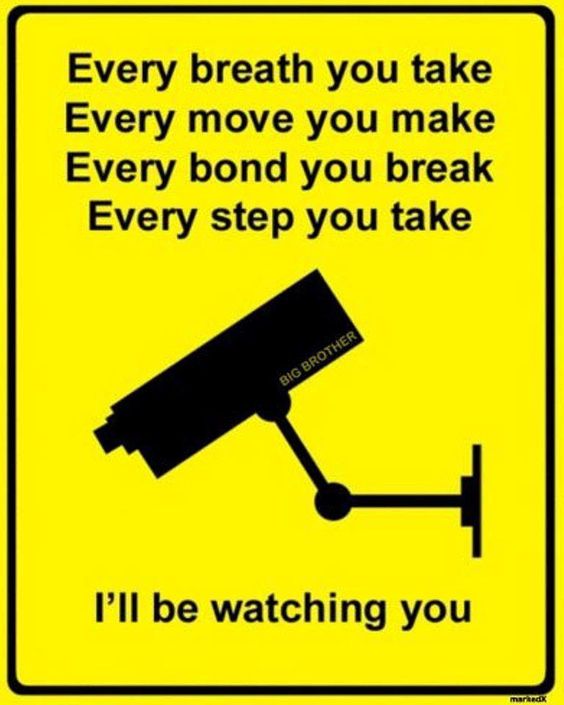 Thank you for your attention!
Questions?
Ideas?
Answers?
Looking forward to your essays!
28